Pr
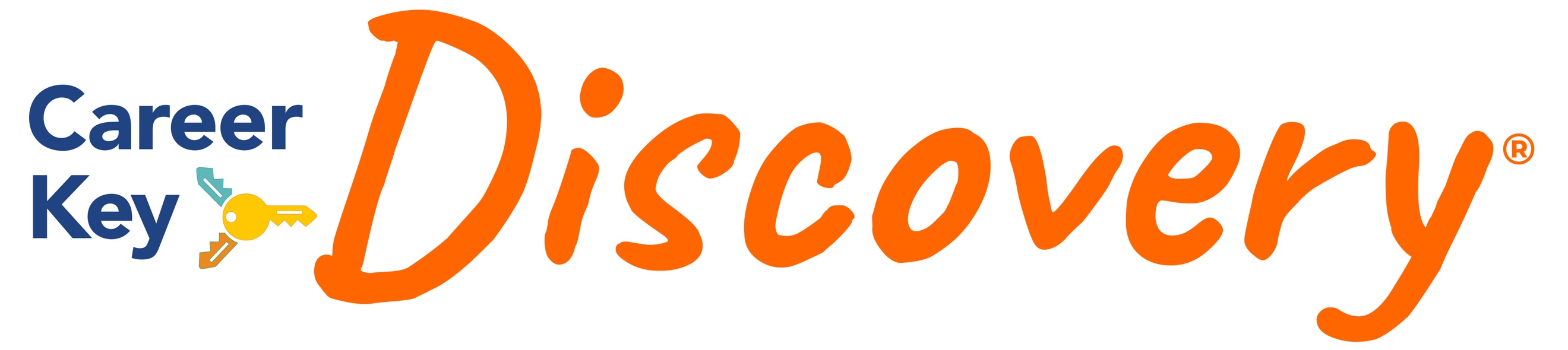 Introducing…
Today you’ll take Career Key Discovery, a short 5-10 minute assessment to …

Learn about yourself -  and connect who you are to occupations that fit,
Expand your knowledge about career options, and
Learn a way of seeing yourself in the world of work that will help you make better career decisions throughout your life.
1
[Speaker Notes: Educator’s Guide – Introducing CKD - Day One:  (45 minutes)]
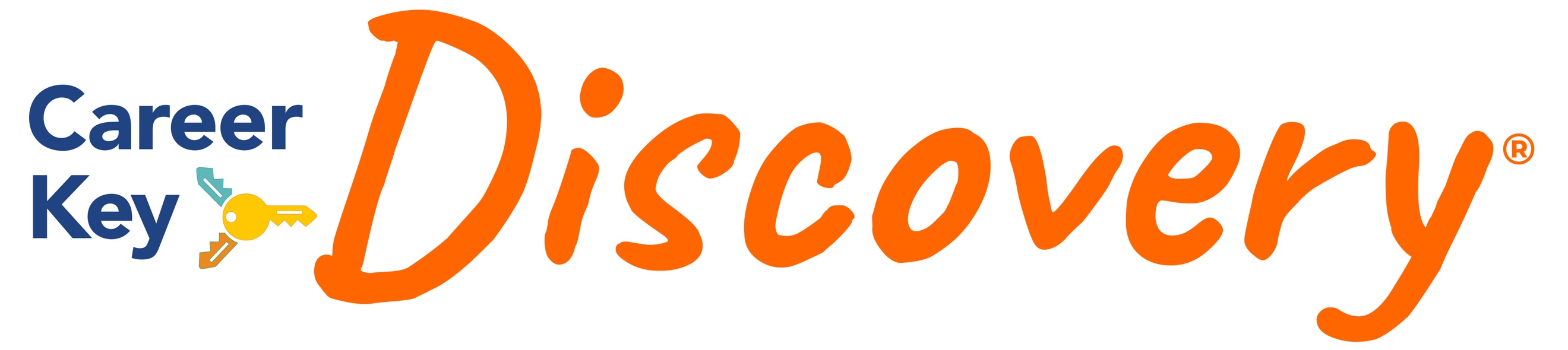 To Unlock Your Best Career Fit
What You Do You Already Know?
Do you know which career is best suited to you?
What education is required for that career?
What should you know about yourself to find your best career fit?
2
[Speaker Notes: Educator Notes:   Career Key – What do you already know?

Introducing Career Key  (10 minutes)
A.  Poll
Do you know what career is best suited to you?
Ask students to “raise their hands”( in view or in the chat) if they already know what career best suits them? 
Quickly guestimate how many raised their hands.
Ask students to write down or post in chat (to everyone or just to presenter ) what they want to be – 
Ask for a volunteers to share their answers

2. What education is required – in high school, after high school?

3.  What should you know about yourself to find your fit?  Write this in the chat or raise your hand?
Answers may include:  your interests, your values and your personality, …

B. Optional:  (2 minutes)
Students Take a Pre-Assessment Survey ….What do you already know? 
This pre and post test activity helps students better understand what they will gain from a career assessment, and how it will help with planning the next steps on their education pathway.

You may want to Scan this survey into Quizlet, or enter into another app like Survey Monkey or Poll Everywhere for online access.
If those options are not available to you – use the next slide and have students answer the questions on paper.]
Pre-Assessment Survey:  What do you already know?
Name: ______________________________         Date: _____________
Strongly Agree   5          4               3                2               1      Strongly Disagree
I have selected at least one career.  
I understand which careers are best suited to my personality.   
I know which courses to take in high school for my chosen career.
 I am considering three or more occupations
I know how many job openings there are in my state for my career.
I understand what the job outlook is for my chosen career.
I know the annual pay for my chosen career(s).
I know the credentials or college degrees I would need.
I know the careers in which I might thrive or be challenged.
I would like to take this test again in high school to see if I’ve changed.
________
________
________
________
________
________
________
________
________
________
3
[Speaker Notes: Educator’s Guide

A. Pre-Assessment Student Survey - What do you already know? (5 minutes) 
This pre and post test activity helps students better understand what they will gain from a career assessment, and how it will help with planning their next steps on their education pathway.

You may want to Scan this survey into Quizlet, or enter into another app like Survey Monkey or Poll Everywhere for online access.]
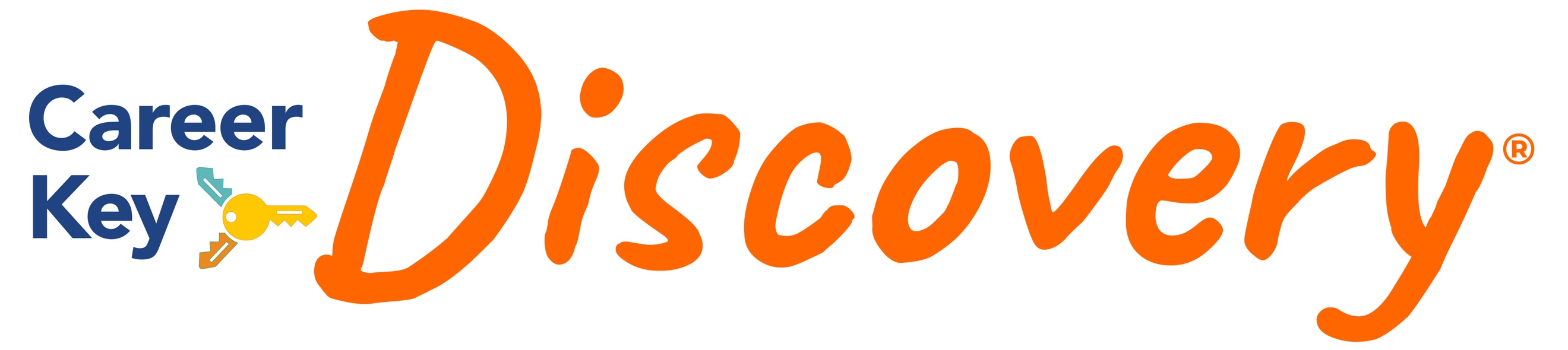 Let’s watch the Video:   Career Key Discovery
       Career Key Discovery (https://vimeo.com/392542053)
Listen for…
What personal qualities does Career Key ask questions about?
What are the 3 categories that show your best fit?
4
[Speaker Notes: Educator’s Guide:  Overview of Career Key Discovery

Video Watching (video is 2.25 minutes – total of 5 min. with questions)
Ask students to “Listen For”…and then Answer After Viewing:
What personal qualities does Career Key ask questions about? Answer:  personality, interests, values, skills (any of these)  
What are the 3 categories called that show your best potential fit?
Answer:  3 = Thriving, Promising, Challenging]
Assessment Directions:
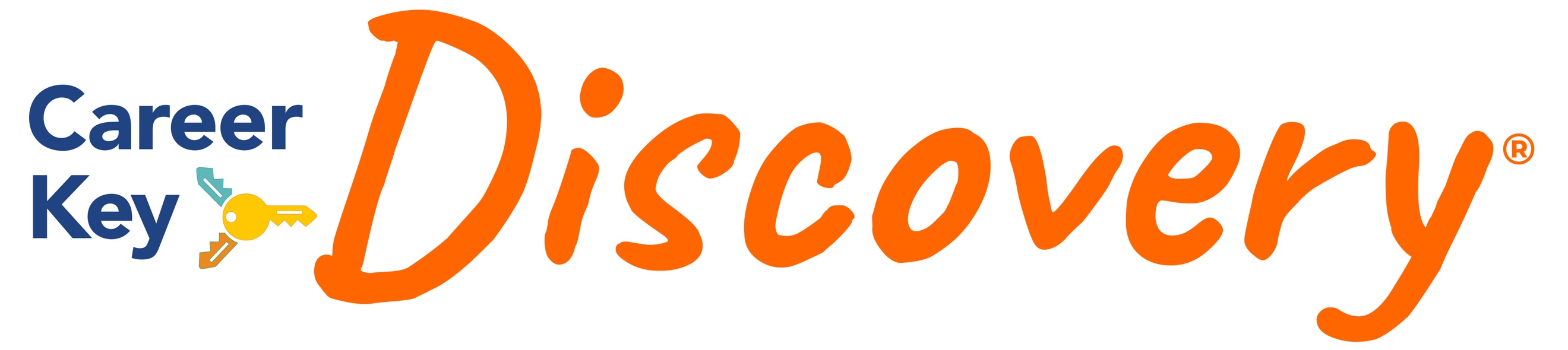 Here’s the link for the assessment [locate in Career Key Central > Organization Info> Technical]
Welcome – sign in with your first name, last name, email
Take the Assessment
Assessment Results
Explore Careers
View your “Career Profile”

You will take the Assessment only once – but you can sign in later to 
Explore Careers and the Career Profile to change your saved options.
5
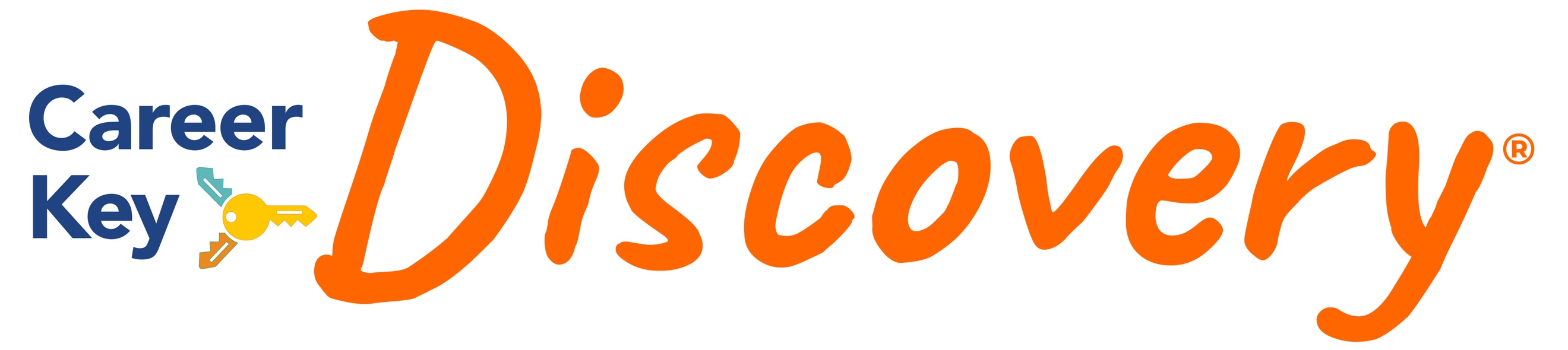 Find My Career Fit
List your top three Holland personality types on page 1.

List three careers you selected when you took Career Key that interest you most.

Move to the breakout room or area of the personality type that was highest on your Career Key.
6
[Speaker Notes: Student Handout – Find My Fit
Teacher’s Guide also available as a pdf.]
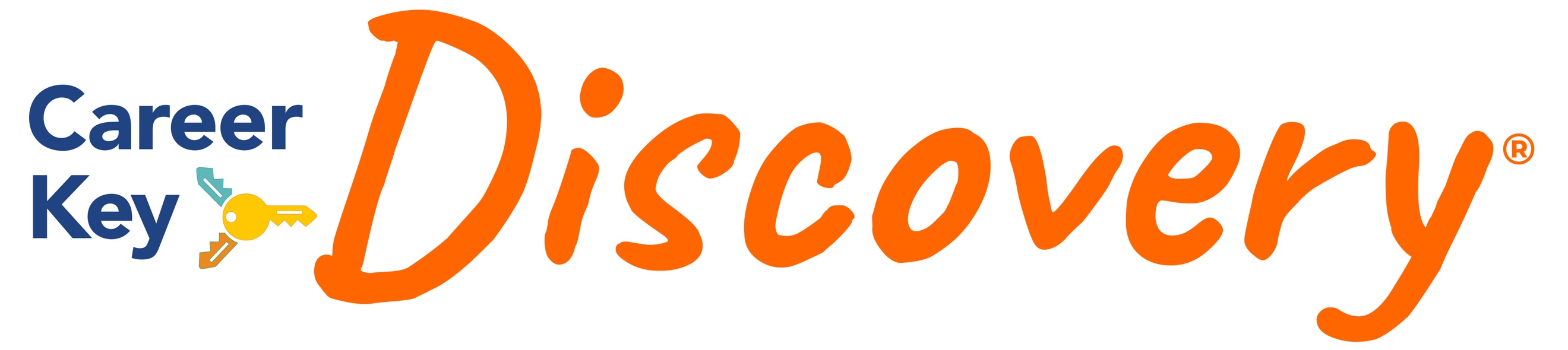 Find My Career Fit
1. Read the description of your personality type on page 2 
 
Do you think this is a good description of your personality?
     If not, does your second personality type match you better? If so, move to that group now.
 
Mark words or groups of words in the description that fit you best. 

Describe to your group which words best describe your personality, or an example of how you use this trait.
7
[Speaker Notes: Student handout – page 2]
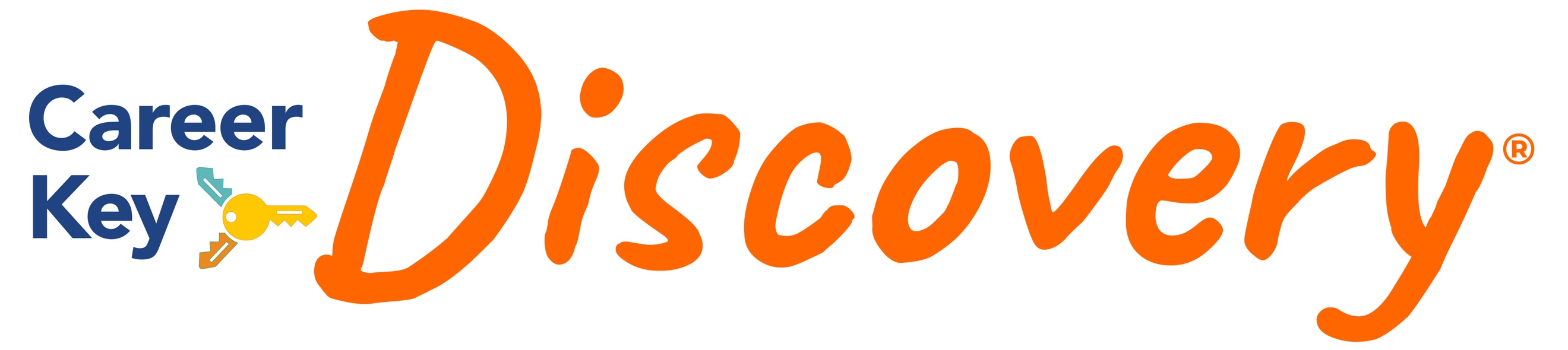 Find My Career Fit …
Read about the Holland Hexagon on page 3 and discuss
 
What are your most compatible types?  Read those descriptions

What are your least compatible types?  Read those descriptions
 
Describe any experiences you’ve had that match one of these personality types.

Complete the last page of your handout.
8
Post Assessment Survey:  What did you learn?
Name: ______________________________         Date: _____________
Strongly Agree      5              4               3                2                1      Strongly Disagree
I have selected at least one career.  
I understand which careers are best suited to my personality.   
I know which courses to take in high school for my chosen career.
I am considering three or more occupations
I know how many job openings there are in my state for my career.
I understand what the job outlook is for my chosen career.
I know the annual pay for my chosen career(s).
I know the credentials or college degrees I would need.
I know the careers in which I might thrive or be challenged.
I would like to take this test again in high school to see if I’ve changed.
________
________
________
________
________
________
________
________
________
________
9
[Speaker Notes: Educator’s Guide

A. Post -Assessment Student Survey - What do you already know? (5 minutes) 
This pre and post test activity helps students better understand what they will gain from a career assessment, and how it will help with planning their next steps on their education pathway.

You may want to Scan this survey into Quizlet, or enter into another app like Survey Monkey or Poll Everywhere for online access.]
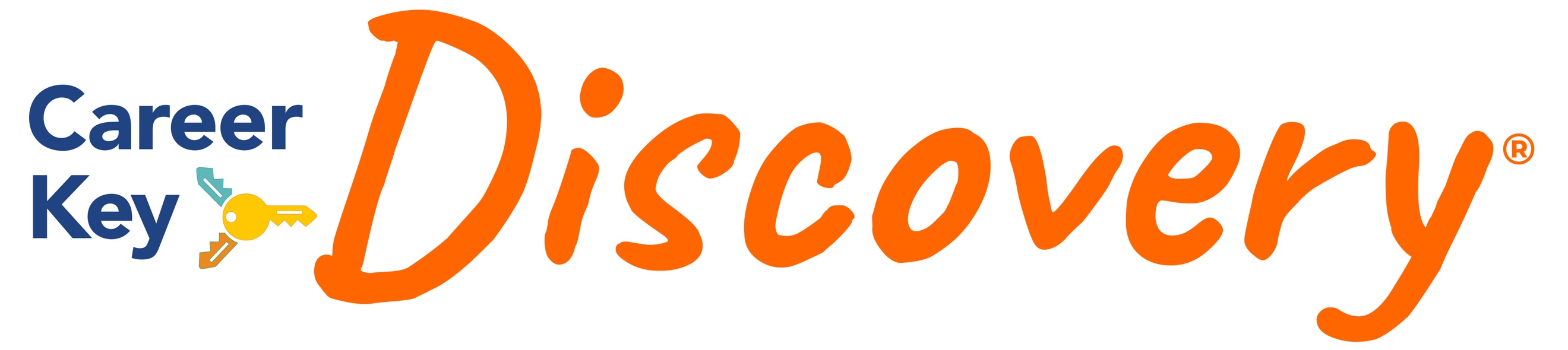 Reflection Questions
Why Career Fit Matters
Students choosing “personality-matched” 
careers and majors…
  Persist in school and a major
  Perform better in college
  Graduate on time
 Earn higher salaries
What did you learn about yourself?

What new careers might you explore?

Do you think your answers will change if you took this again in high school?
10
[Speaker Notes: Educator’s Guide

Reflection:
What are some things you learned about yourself by taking the Career Key assessment?
What careers or occupations did you find to explore that you hadn’t considered prior to the test?
Do you think your answers would change if you took this again in high school? Why? Why not?


Post Assessment Survey – 
Use same questions on paper or in an online survey]